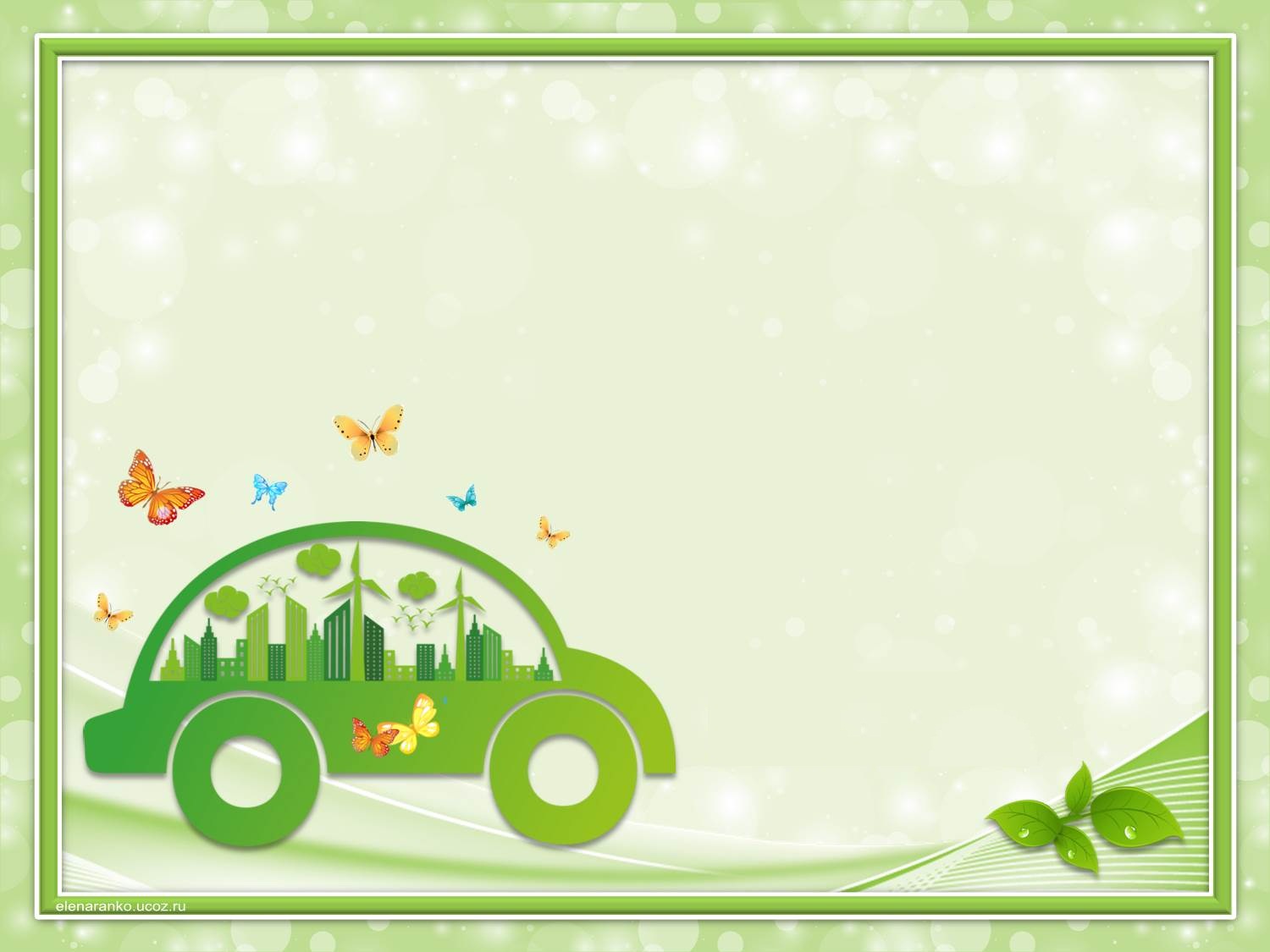 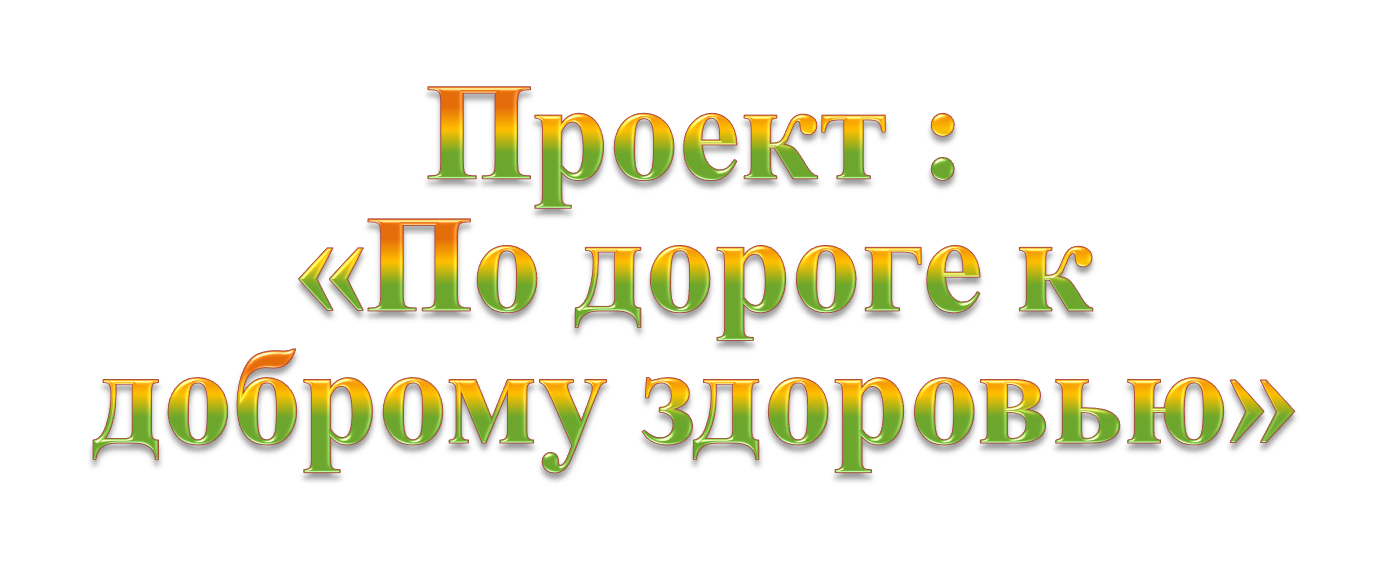 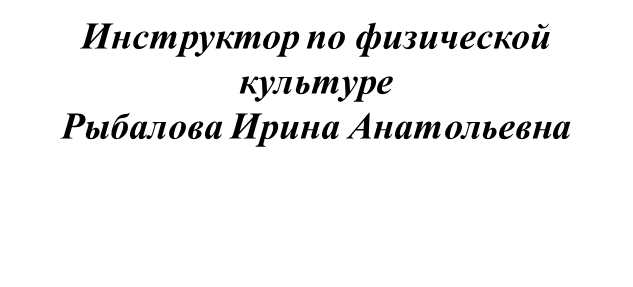 Цель проекта:
Оптимизировать систему физкультурно – оздоровительной работы в ДОУ, за счет внедрения современных здоровьесберегающих технологий в образовательный процесс.
Задачи проекта:
- Разработать методику использования системы работы по формированию у детей здоровьесберегающего поведения в специально созданных и жизненных ситуациях;
- продолжать работу по укреплению здоровья детей, закаливанию организма и совершенствованию его функций;
-  приучать детей следить за осанкой во всех видах деятельности;
- развивать самостоятельность и творчество в двигательной   активности;
-  воспитывать культурно-гигиенические навыки;
- осуществлять под руководством воспитателя  комплекс закаливающих процедур с использованием природных факторов (воздух, солнце, вода), обеспечивать пребывание детей на воздухе в соответствии с режимом дня.
Здоровье сберегающие технологии
Технологии сохранения и стимулирования здоровья.
 
Стретчинг
Ритмопластика
Динамические паузы
Подвижные и спортивные игры
Релаксация
Технологии эстетической направленности.
 
Гимнастика пальчиковая
Артикуляционная гимнастика
Гимнастика для глаз
Дыхательная гимнастика
Гимнастика бодрящая
Корригирующая гимнастика
Ортопедическая гимнастика
Технологии обучению здоровому образу жизни.
 
Физкультурное занятие
Проблемно-игровые ситуации (игротреннинги и игротерапия)
Коммуникативные игры
Самомассаж
Точечный самомассаж
Утренняя гигиеническая гимнастика
План работы по реализации проекта
Физкультминутки
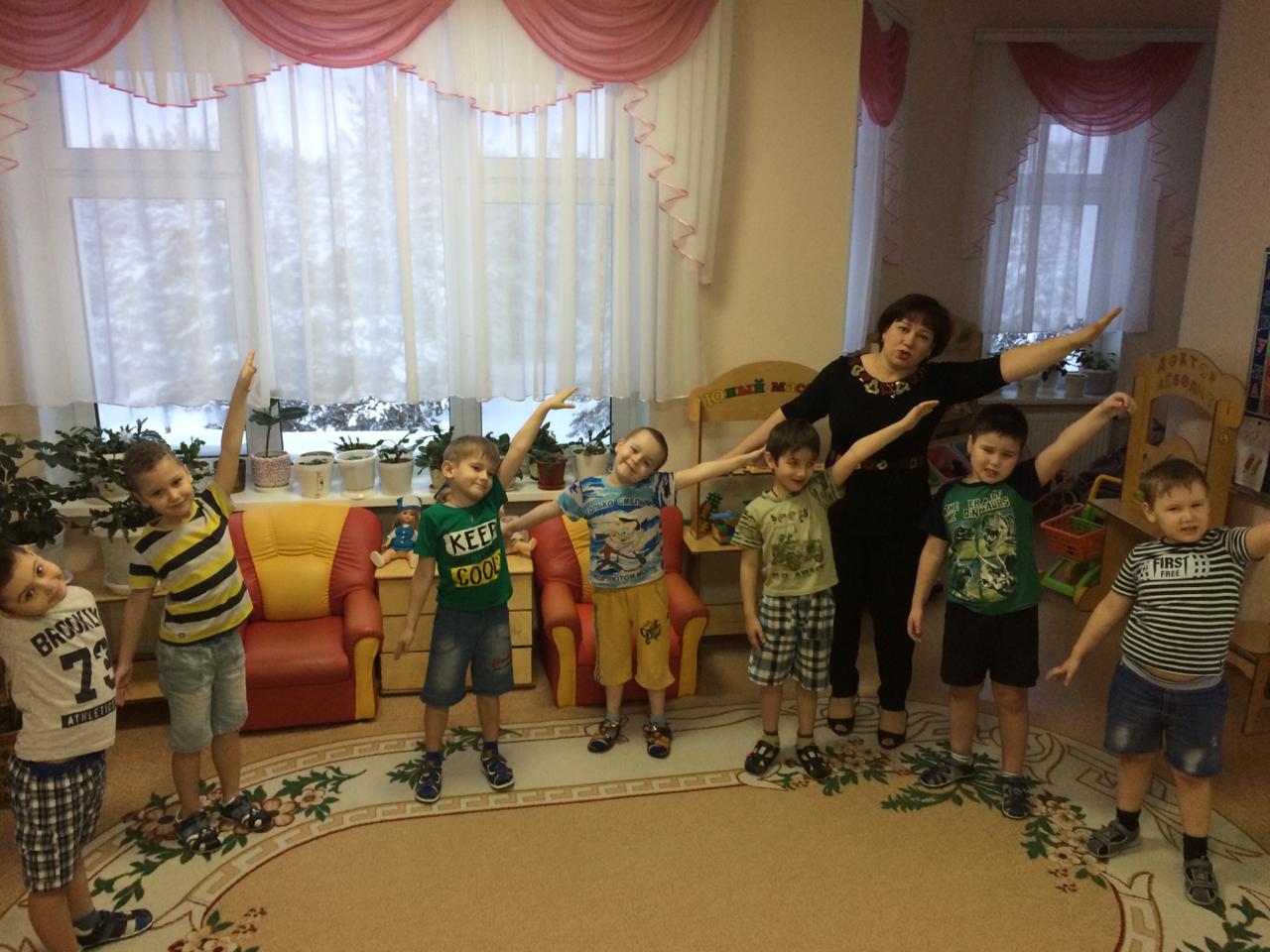 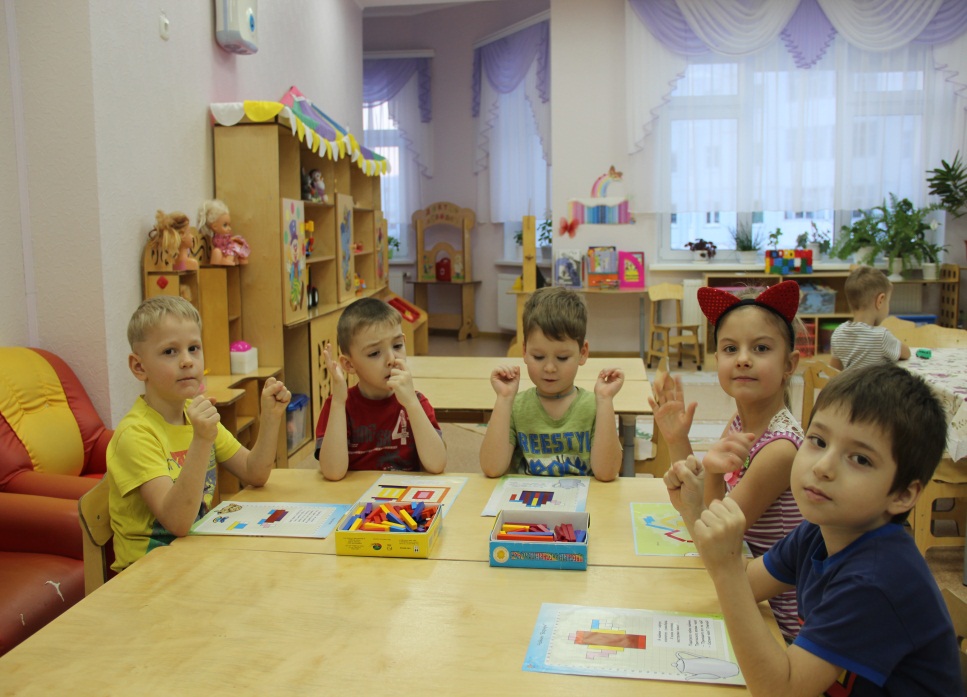 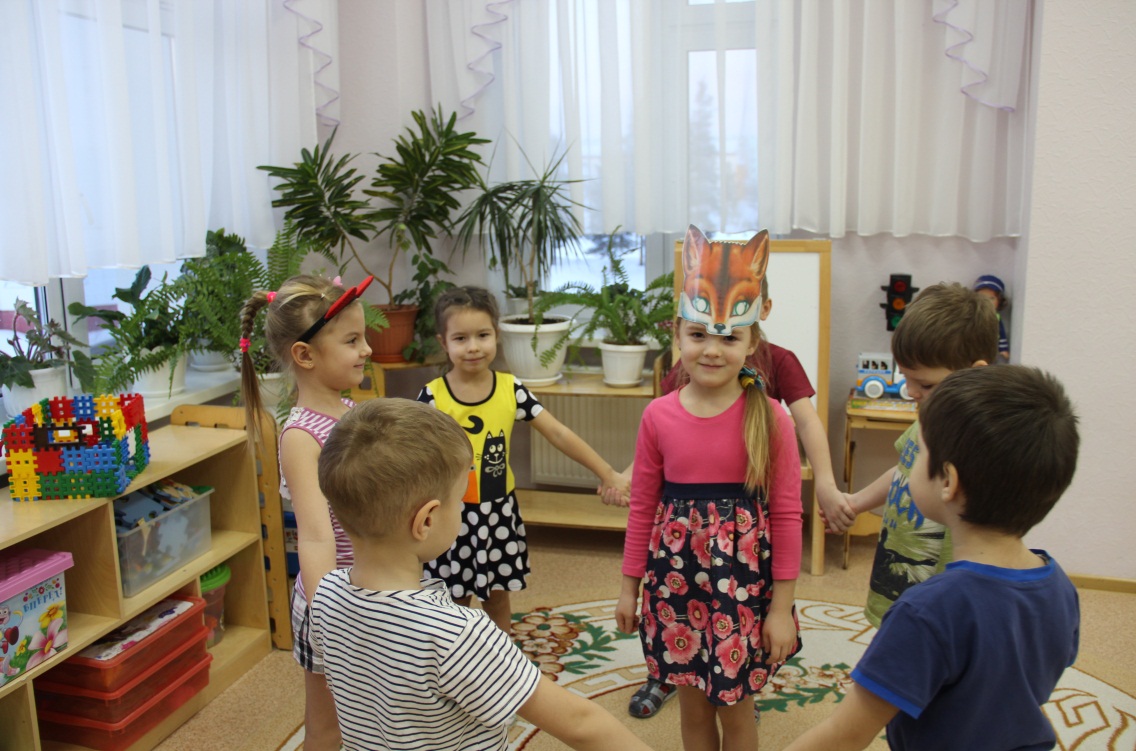 Гимнастика бодрящая
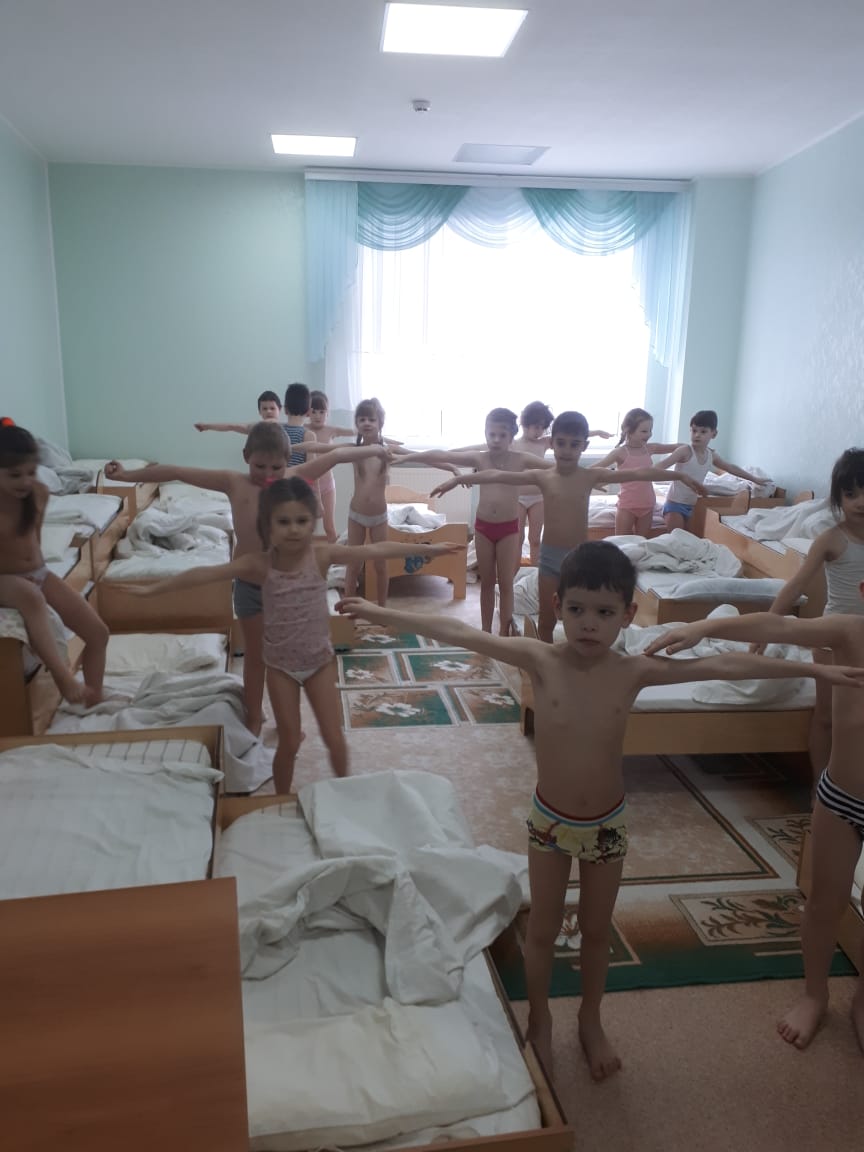 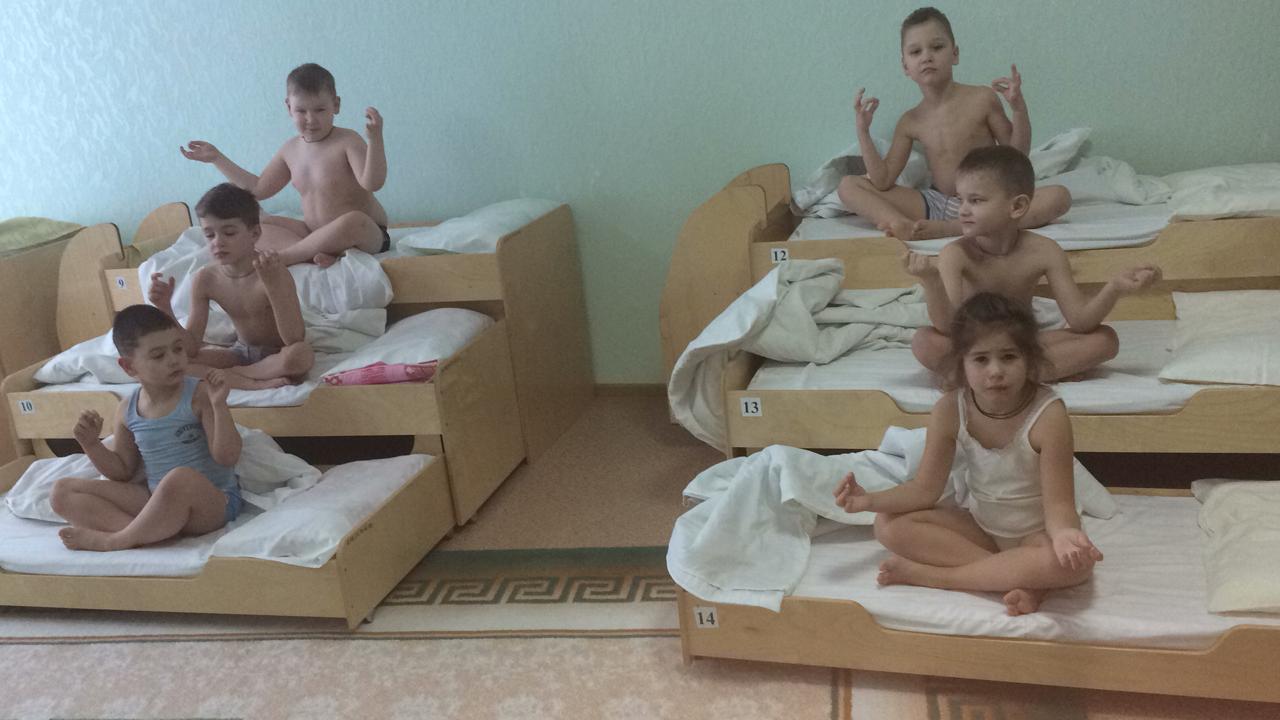 Гимнастика бодрящая
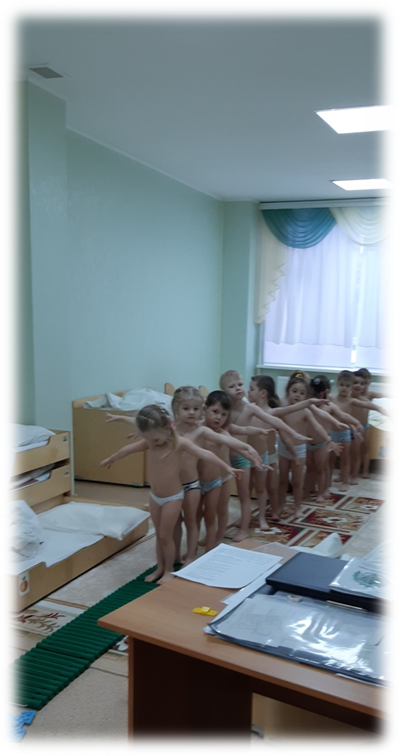 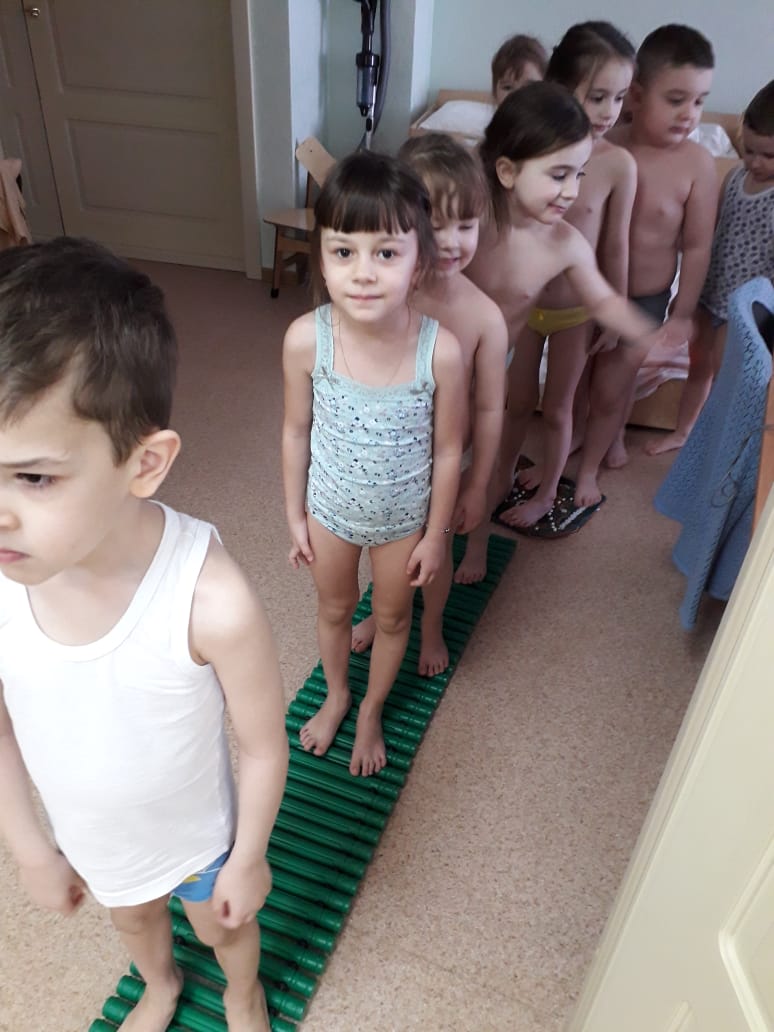 Пальчиковая гимнастика
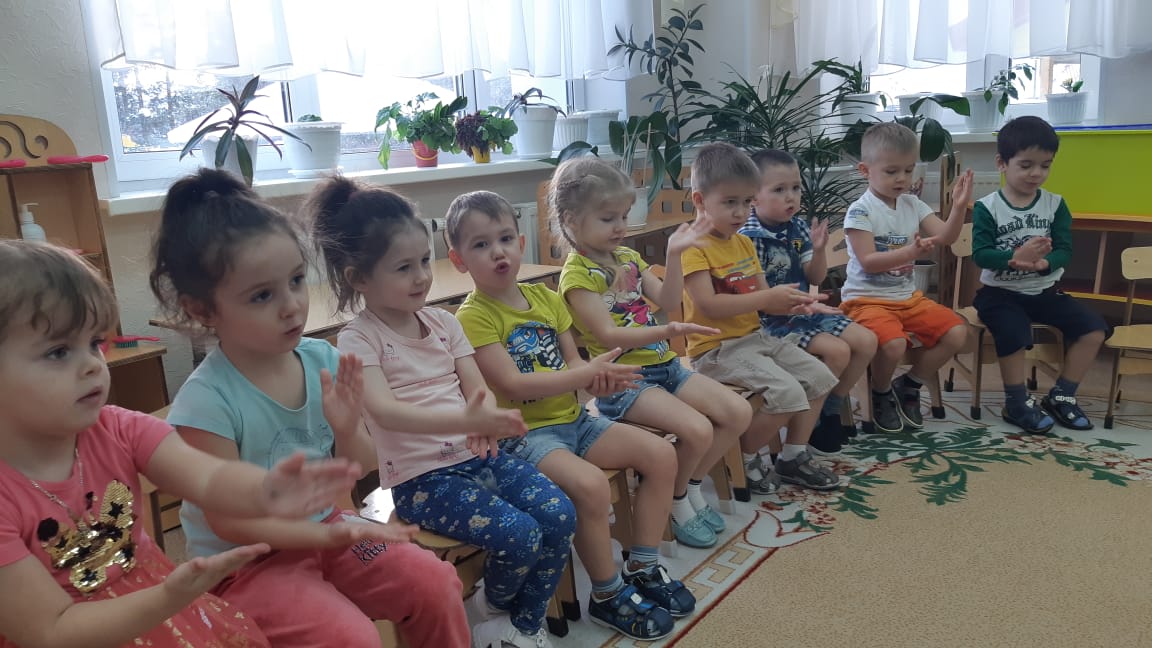 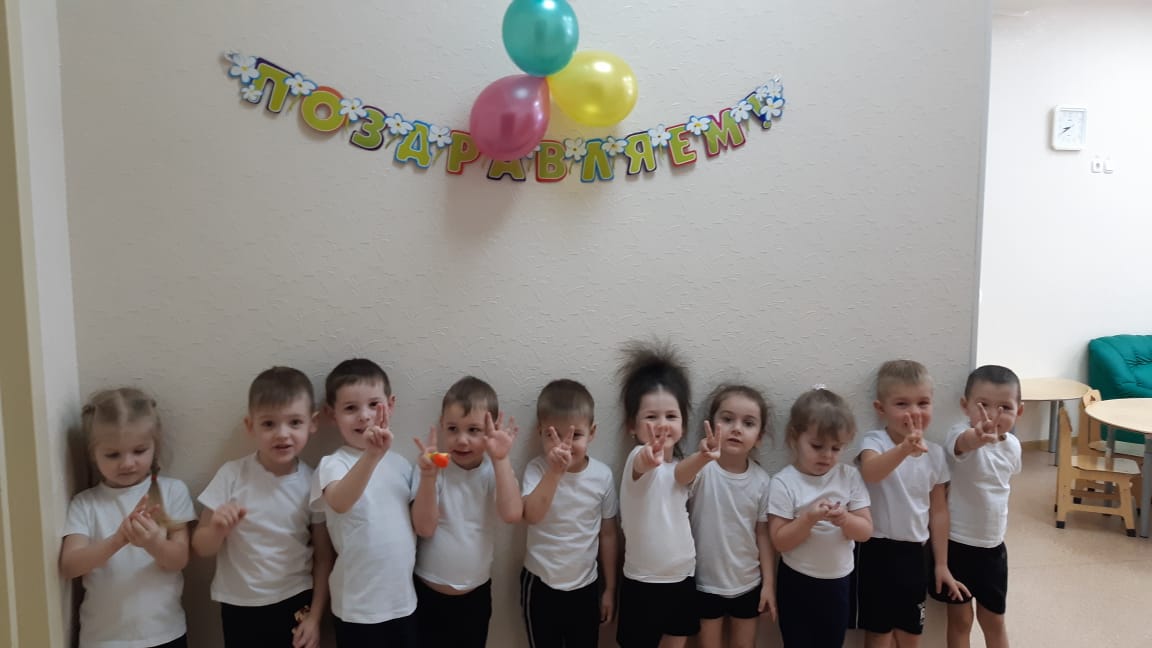 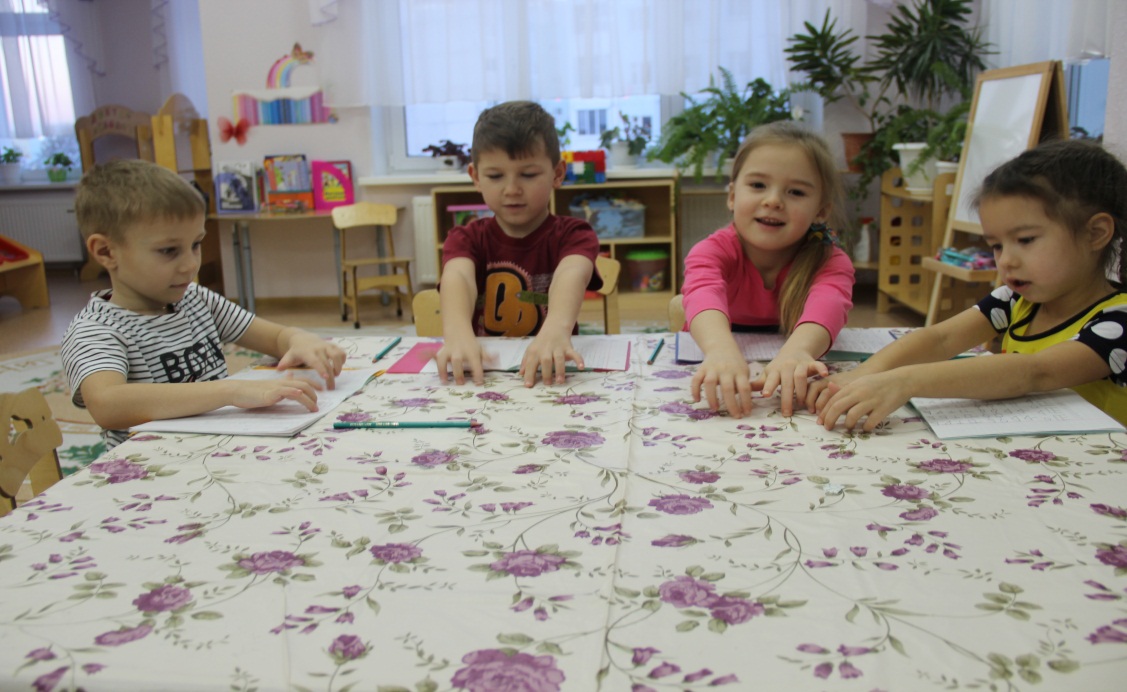 Гимнастика для глаз
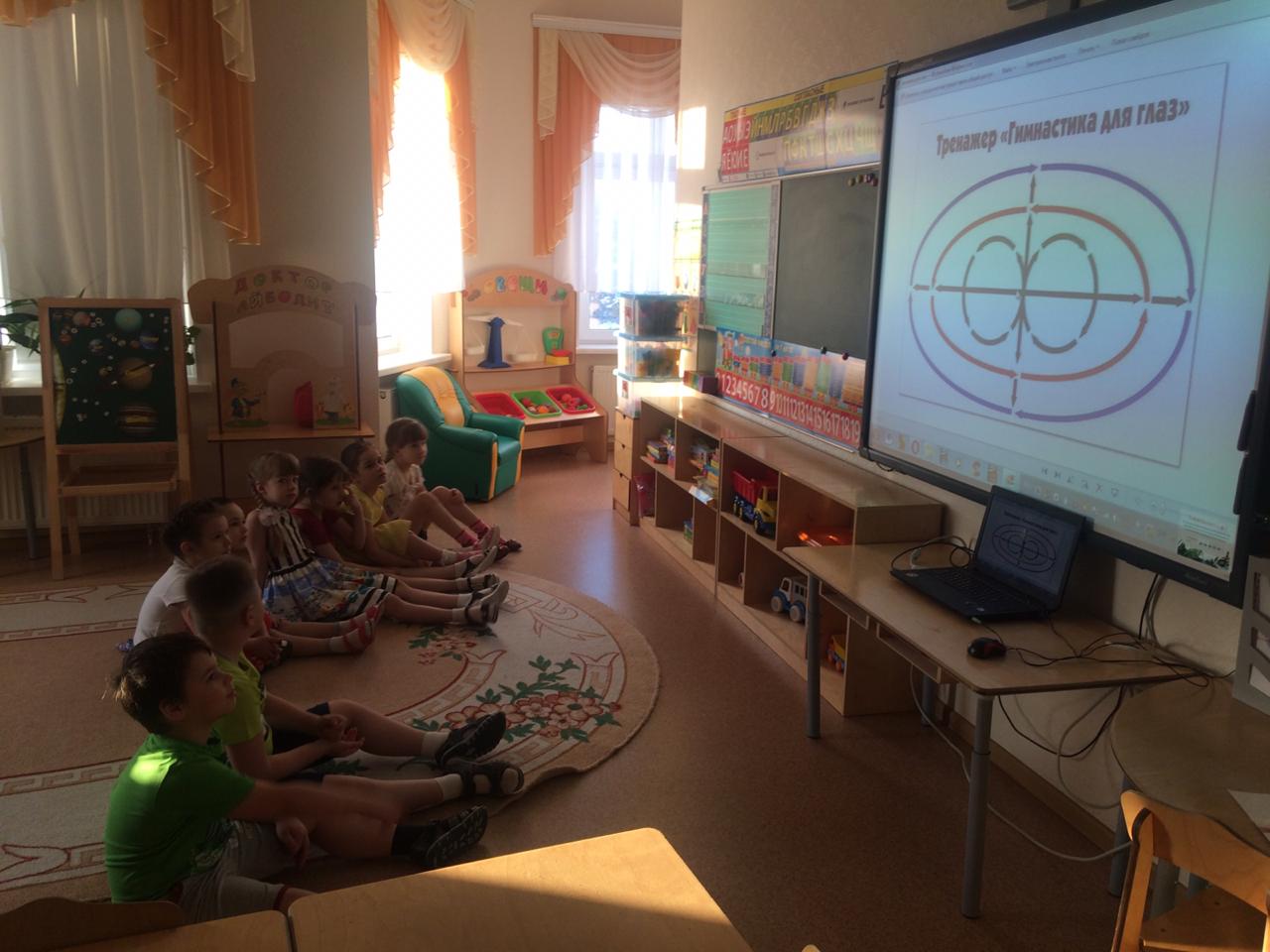 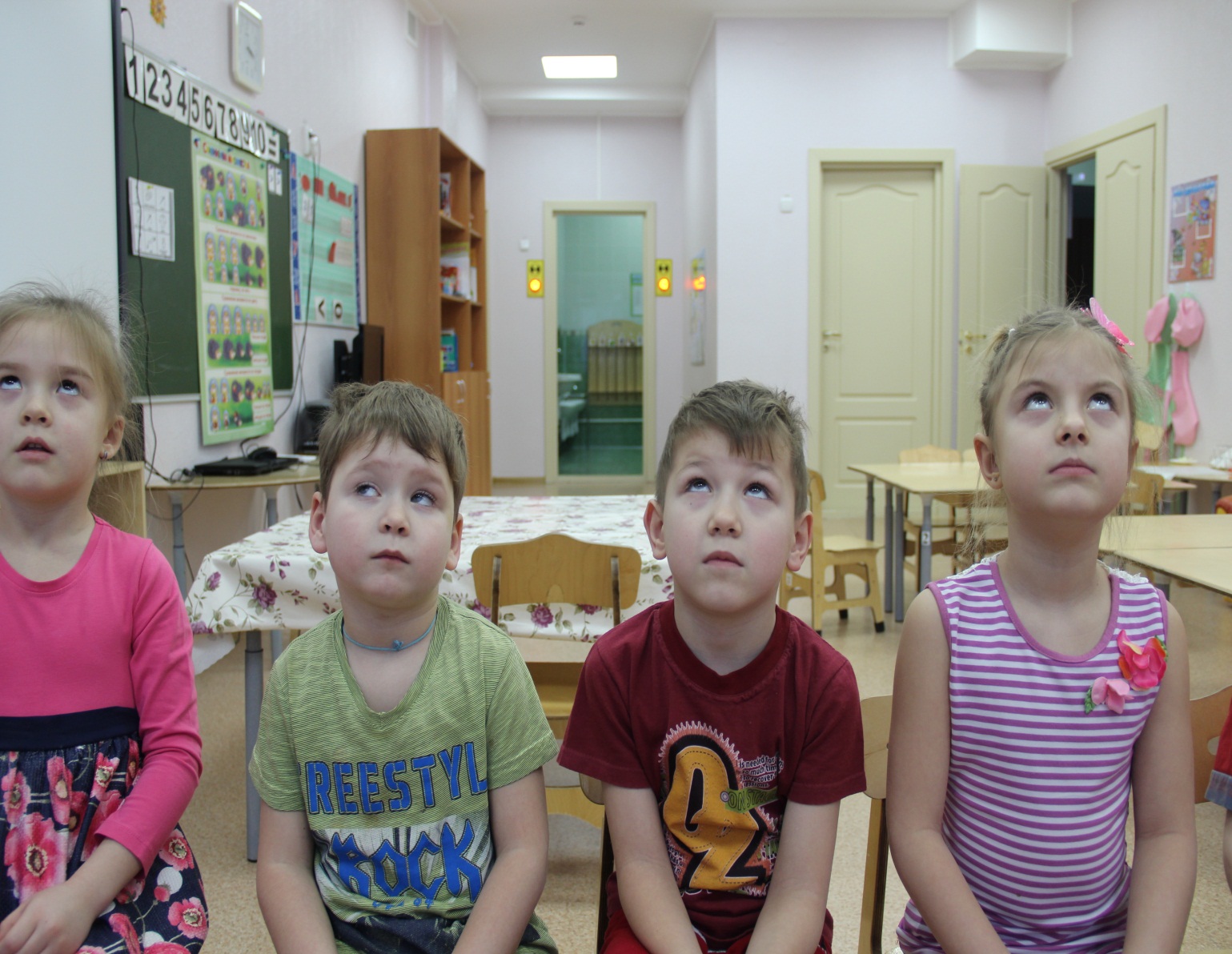 Артикуляционная гимнастика
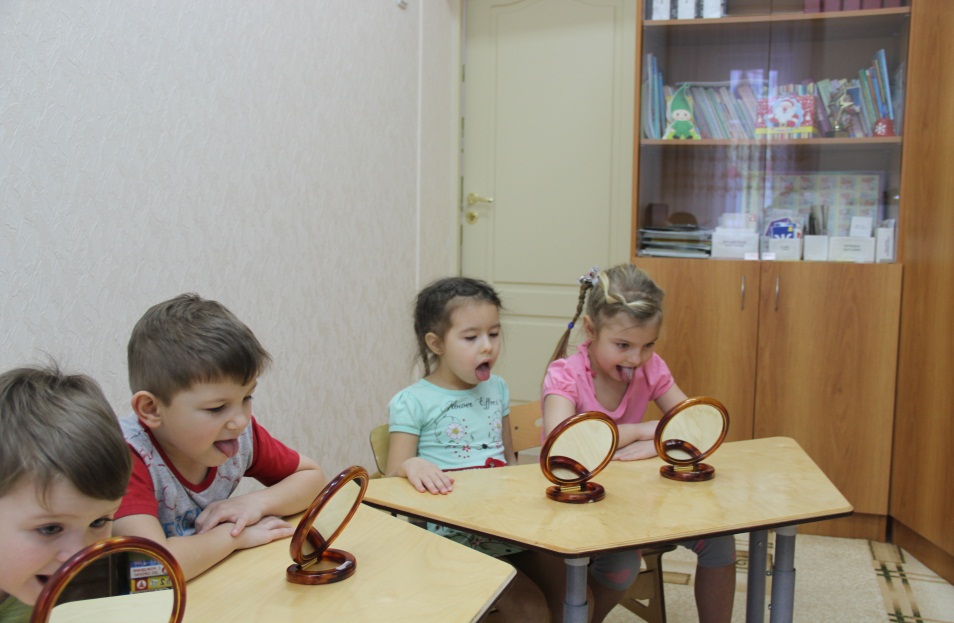 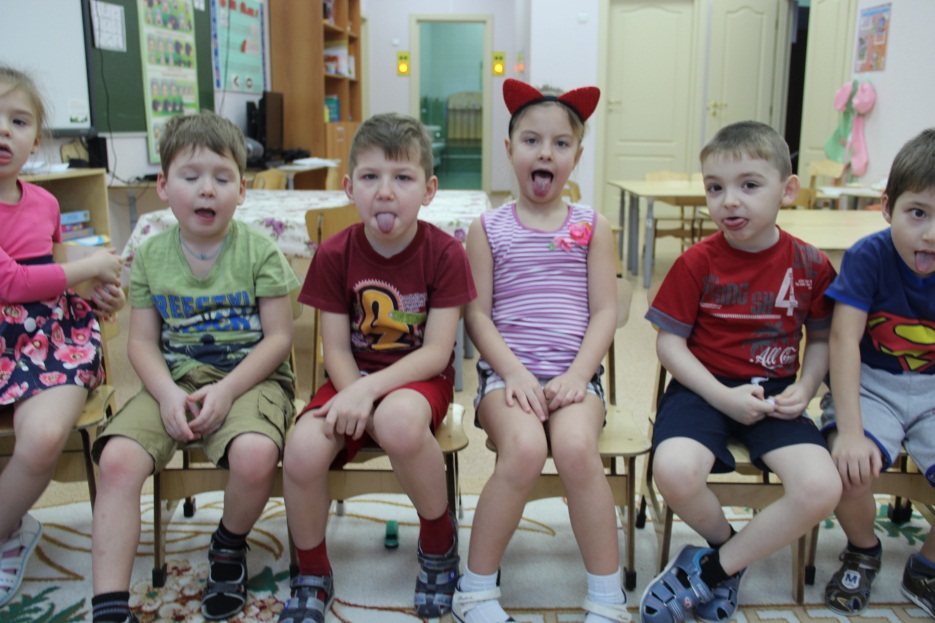 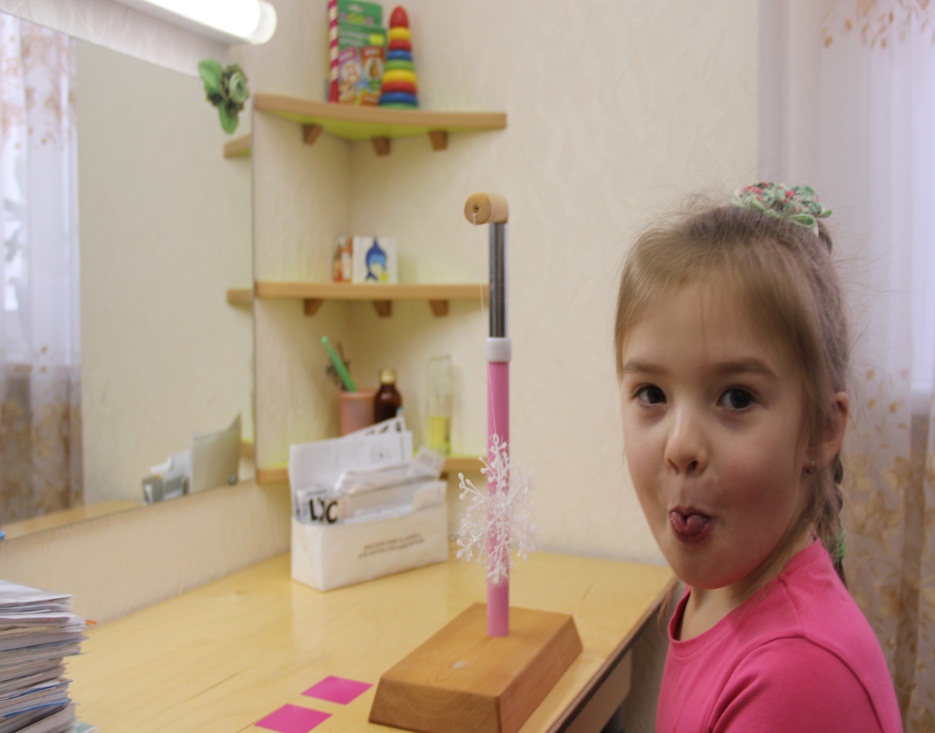 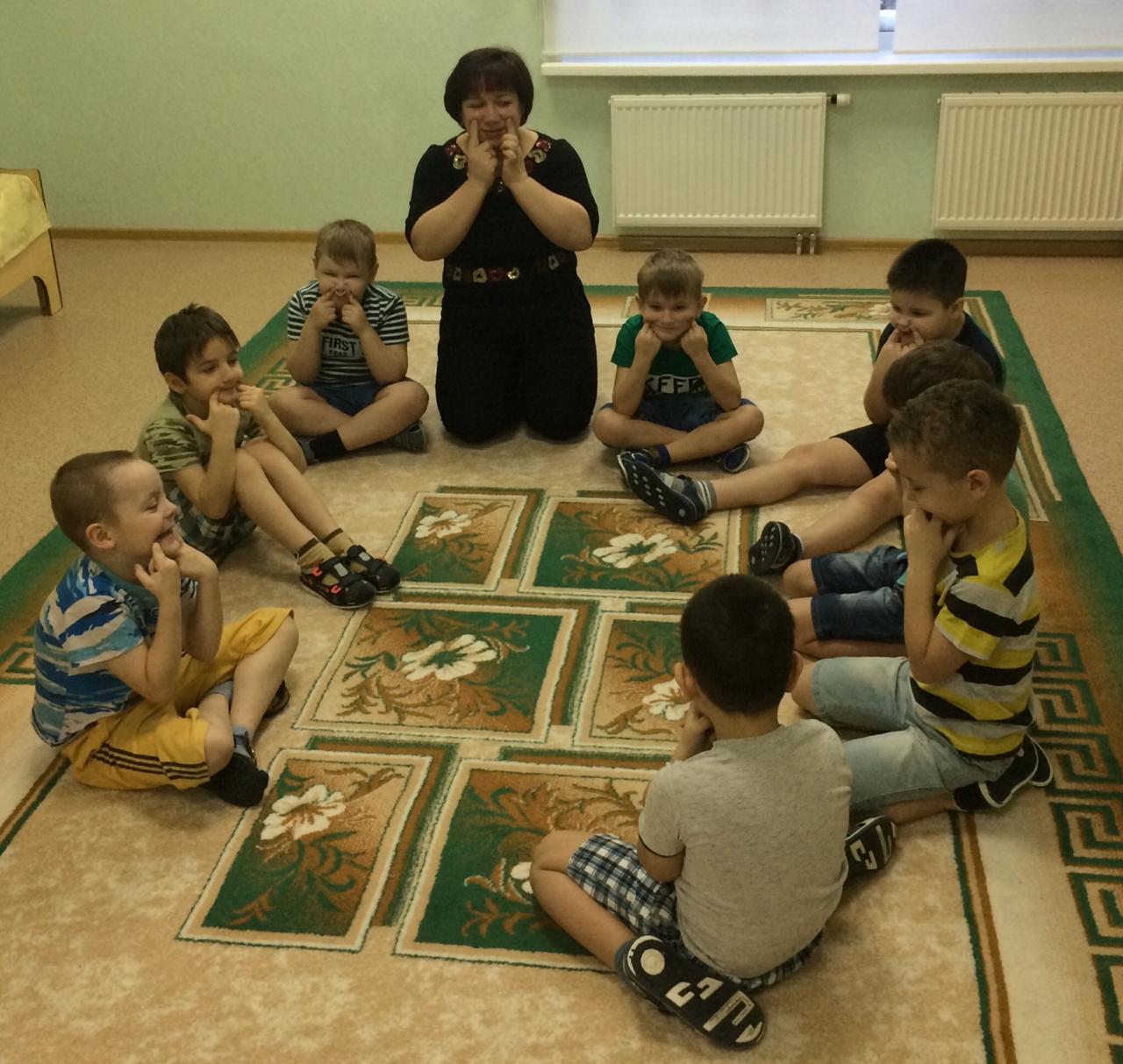 Дыхательная гимнастика
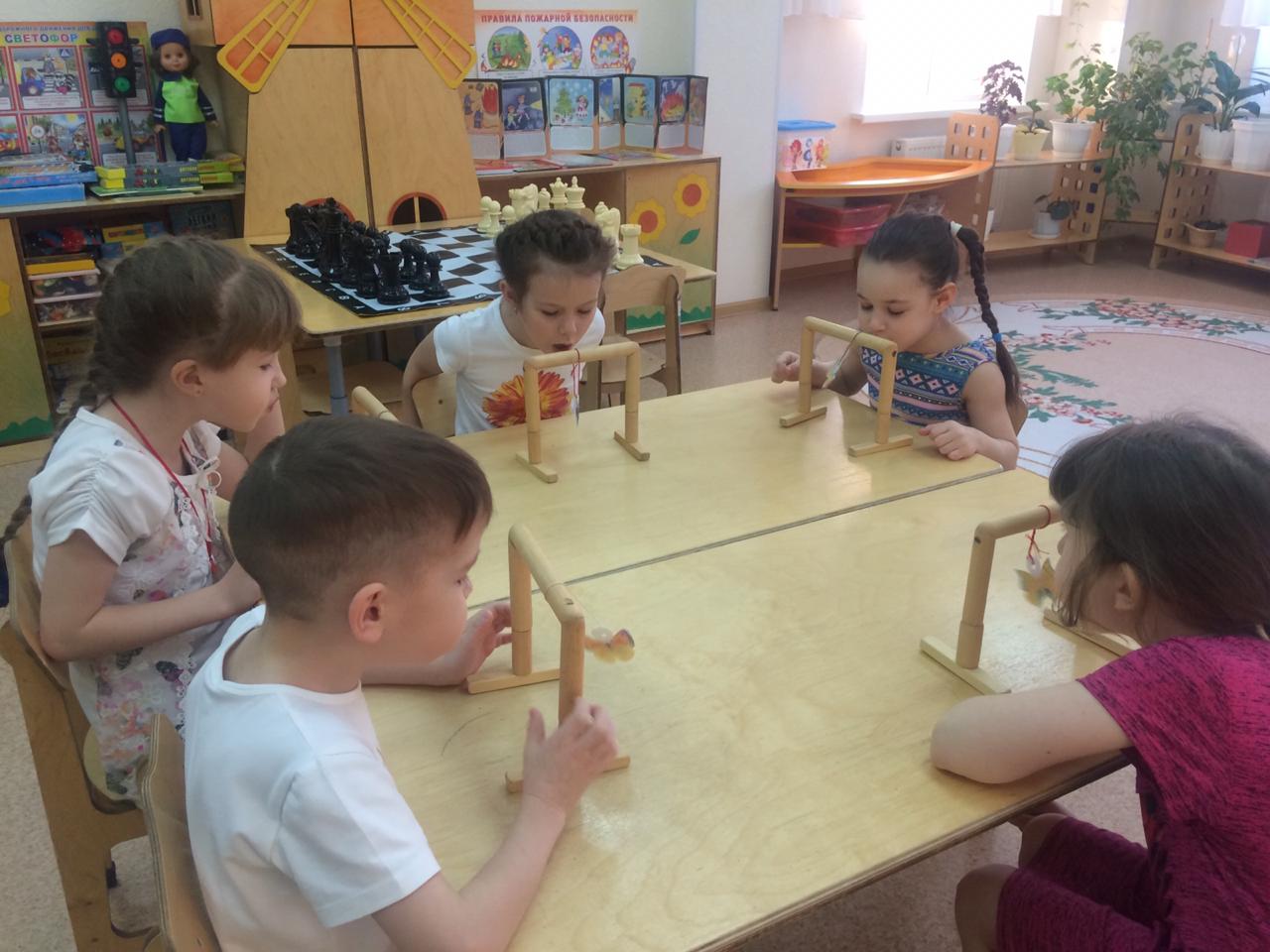 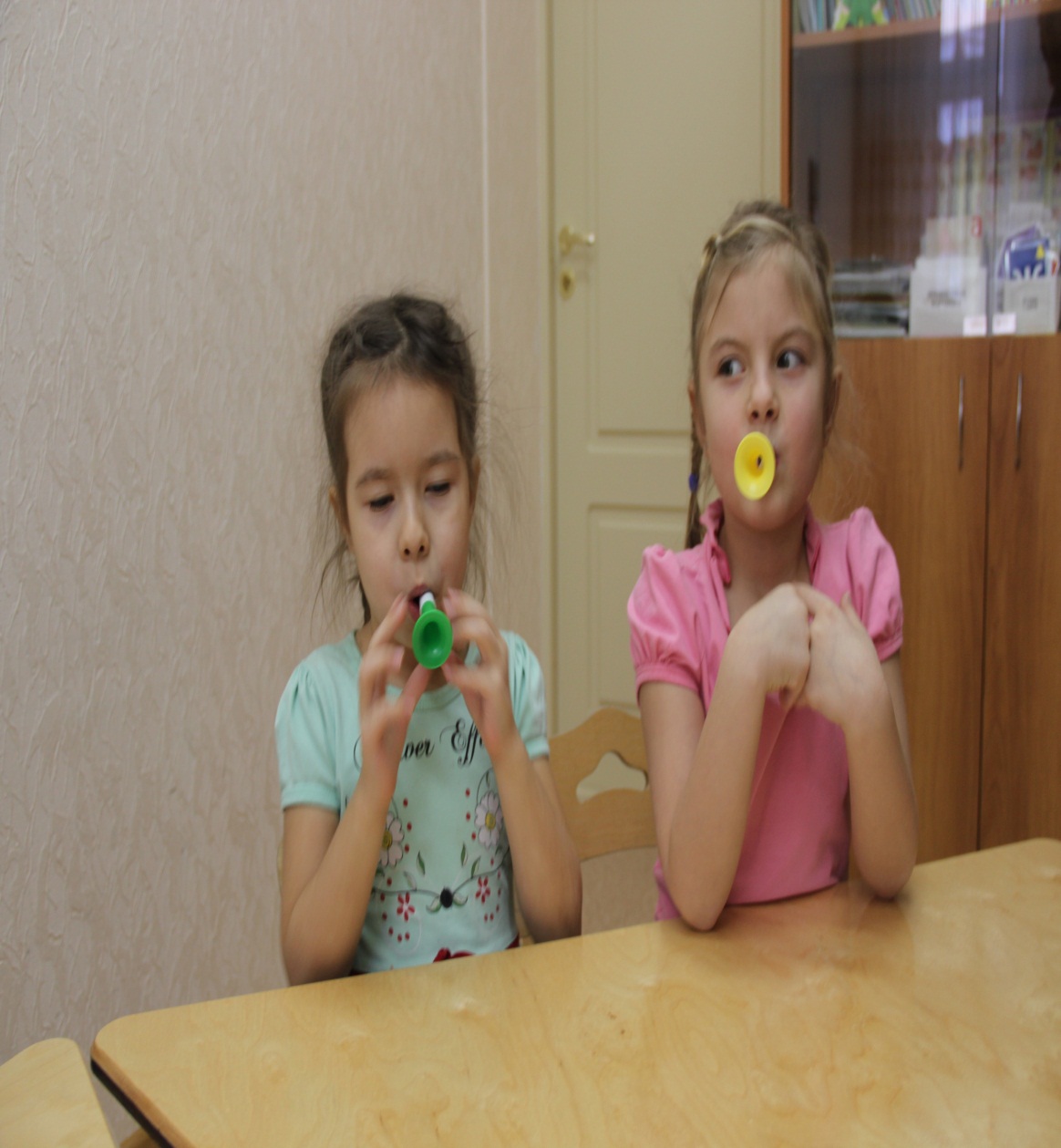